Frauenbande 2.0
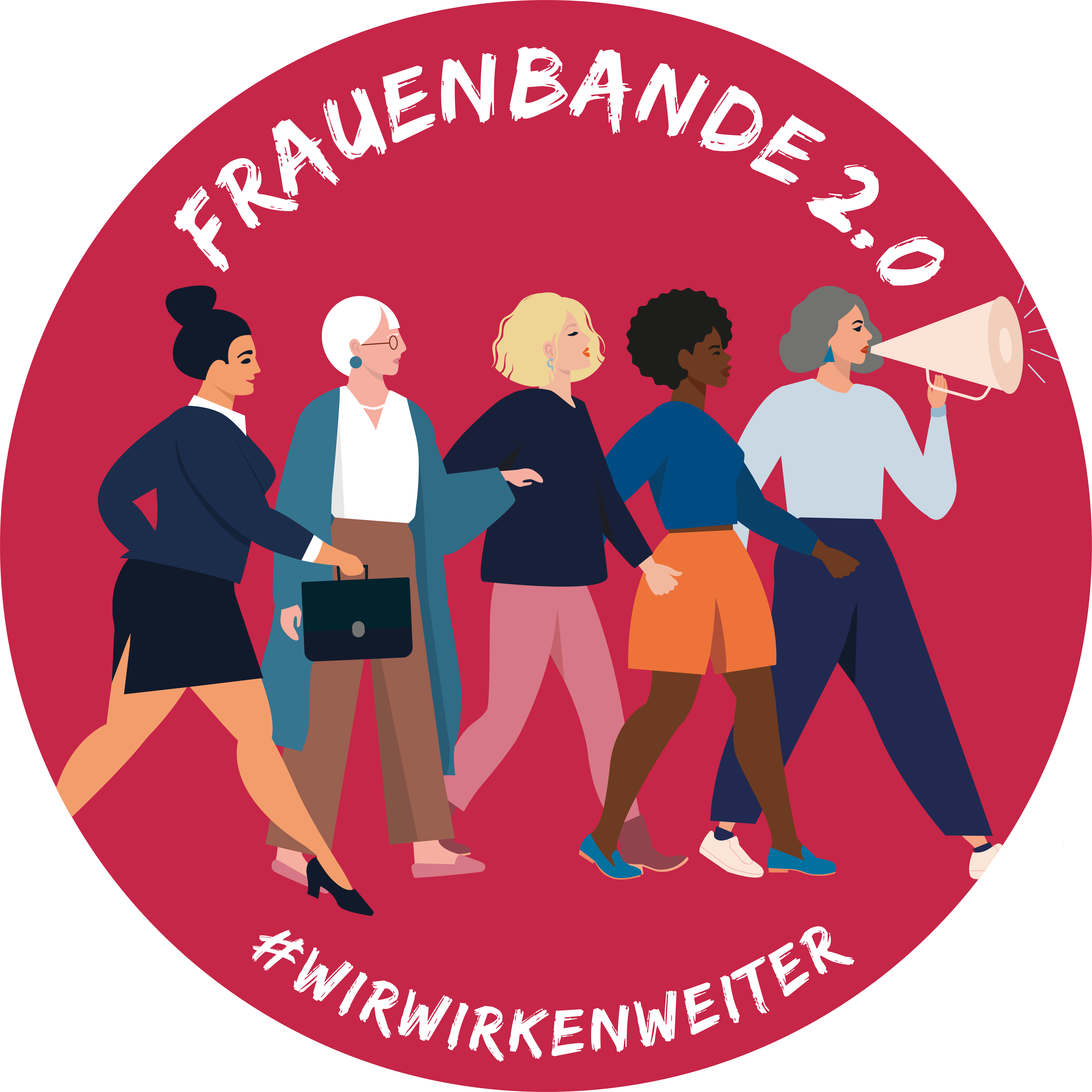 Der neue Impuls ist da!
Frauenbande 2.0
Von Freiwilligen für Freiwillige

Alle Impulse werden von einer Gruppe Freiwilliger aus allen Verbandsstufen und Mitarbeiterinnen der SKF-Geschäftsstelle erarbeitet.

verschiedene Perspektiven bei der Konzeption

Impulsgruppe Frauenbande 2.0

Danielle Cotten, Co-Geschäftsleitung SKF
Berta Christen-Waser, Vorstand Frauenbund Nidwalden
Miriam Christen-Zarri, Präsidentin Frauenbund Uri
Antonia Fuchs, Bildung SKF
Katharina Jost Graf, Vizepräsidentin SKF
Birgit Kempter, Vorstand Katholischer Frauenverein Horgen
Claudia Legler, Bildung SKF
Elisabeth Loser, Präsidentin Katholischer Frauebund Solothurn
Sarah Paciarelli, Kommunikation, Bildung und Politik SKF
Fabienne Roos, Vorstandsmitglied SKF
Christiane Tomasik, Vorstand Katholischer Frauenbund Schaffhausen
Frauenbande 2.0
Worum geht‘s?

Was ist nötig, damit das grosse Netzwerk SKF auch in 10 Jahren noch attraktiv, relevant und sichtbar ist?

 «Frauenbande 2.0» zeigt neun Wirkungsfelder auf, die die Zukunftsfähigkeit des SKF beeinflussen.

Gemeinsam erarbeiten wir Wege, damit Ortsvereine und Kantonalverbände auch in Zukunft ihren wertvollen Beitrag leisten und ihre wichtige Arbeit fortführen können.
Frauenbande 2.0
Präsentation des «Frauenbande 2.0»-Videos auf vimeo.com (dort auch Download möglich für alle)
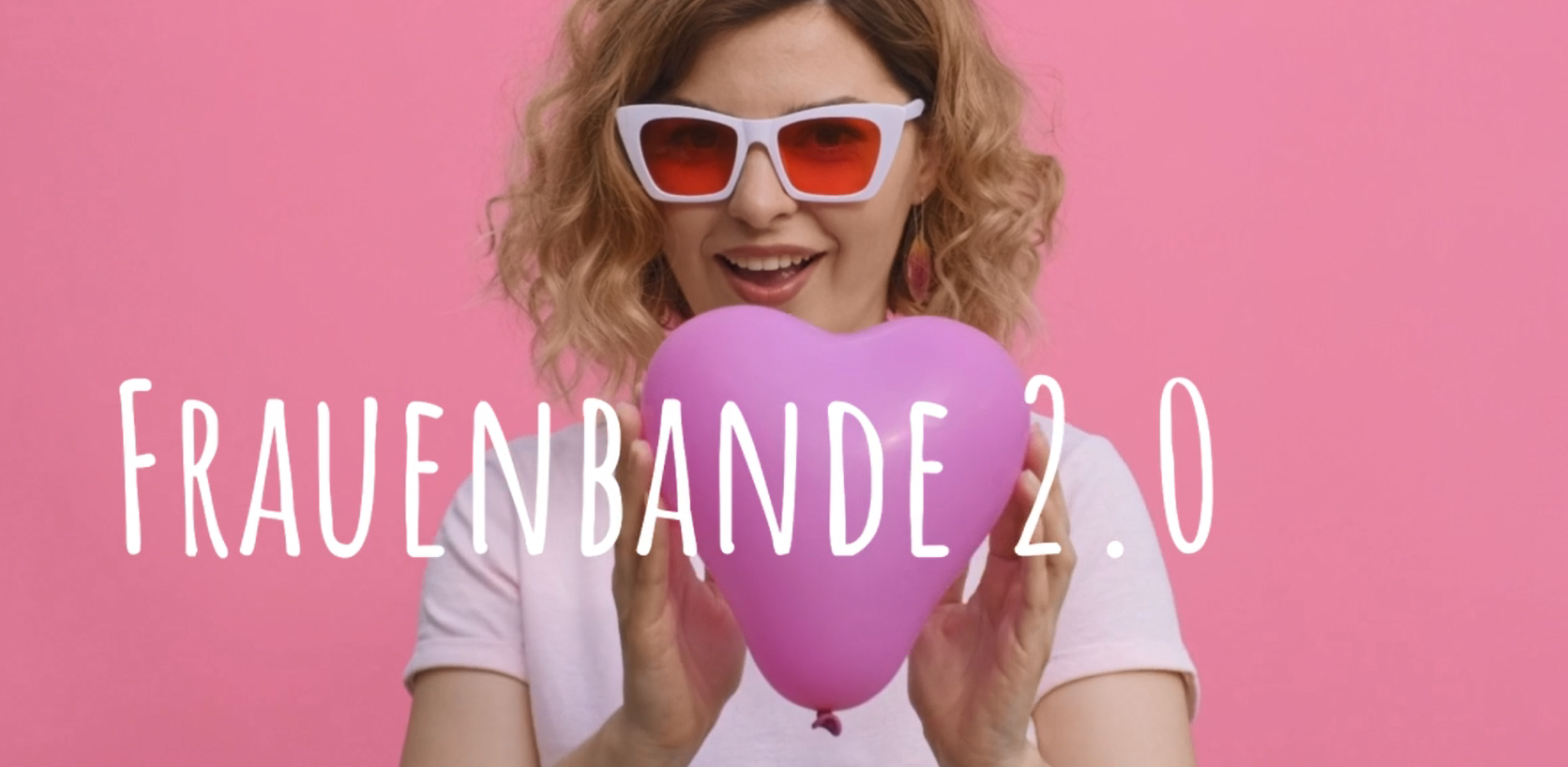 [Speaker Notes: Hier Klicken, um Video in Querformat abzuspielen: https://vimeo.com/635662761 
Hier klicken um Videos in Hoch- UND Querformat runterzuladen https://vimeo.com/user140494304]
Frauenbande 2.0
FrauenBande stärken

Die Bezeichnung «Frauenbande 2.0» bezieht sich auf den beliebten Impuls 2012 - 2016, FrauenBande.
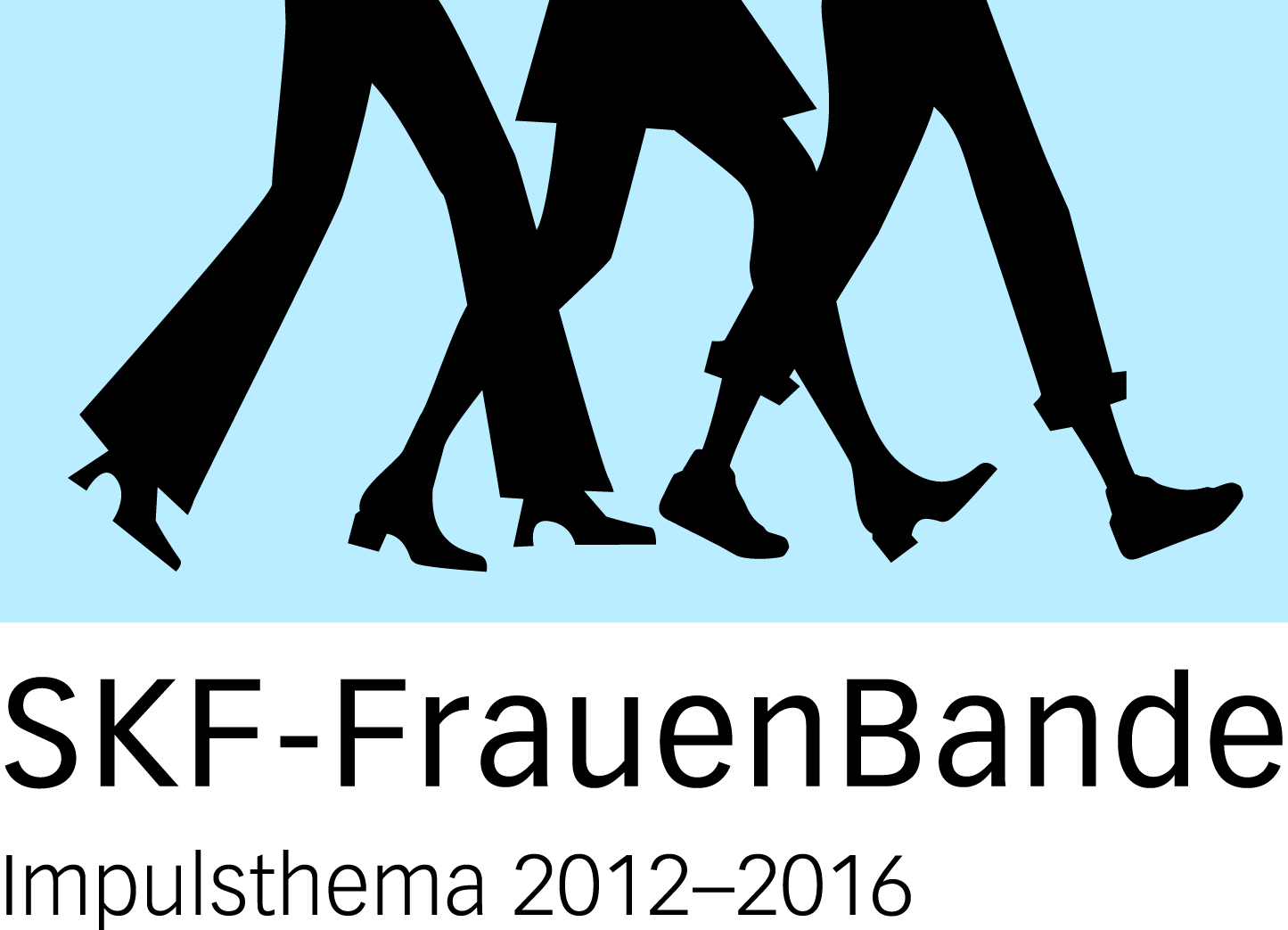 Frauenbande 2.0
FrauenBande weiterentwickeln

Damals stand das Miteinander in einem grossen Frauennetzwerk im Vordergrund. 
Unsere Gesellschaft wandelt sich, mit ihr die Rahmenbedingungen für Freiwilligenarbeit und damit unser grosses Netzwerk!
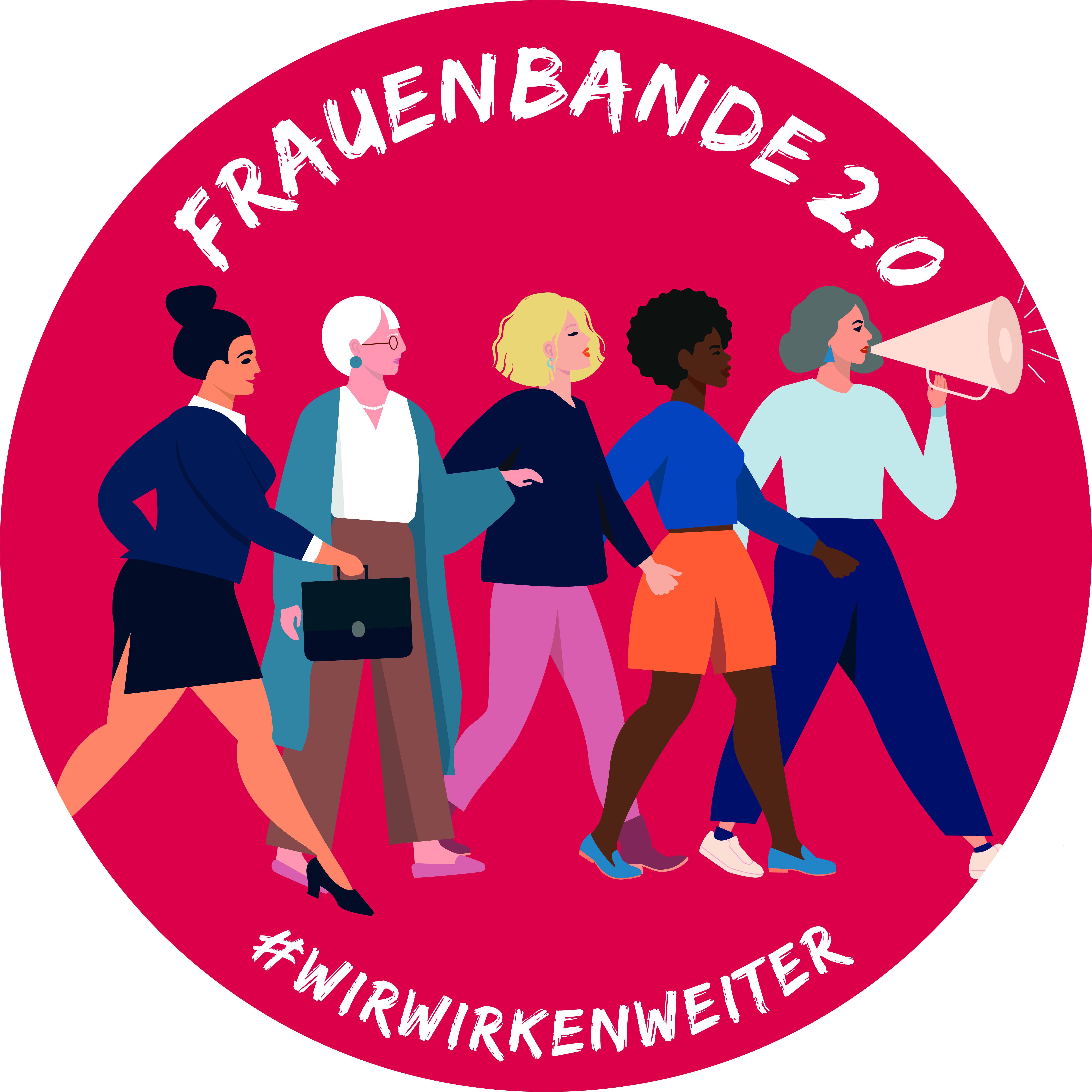 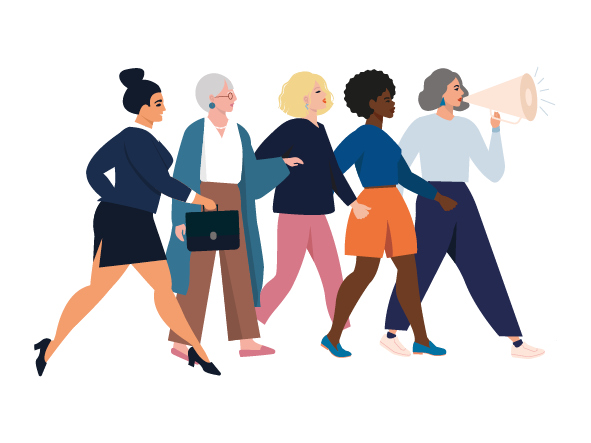 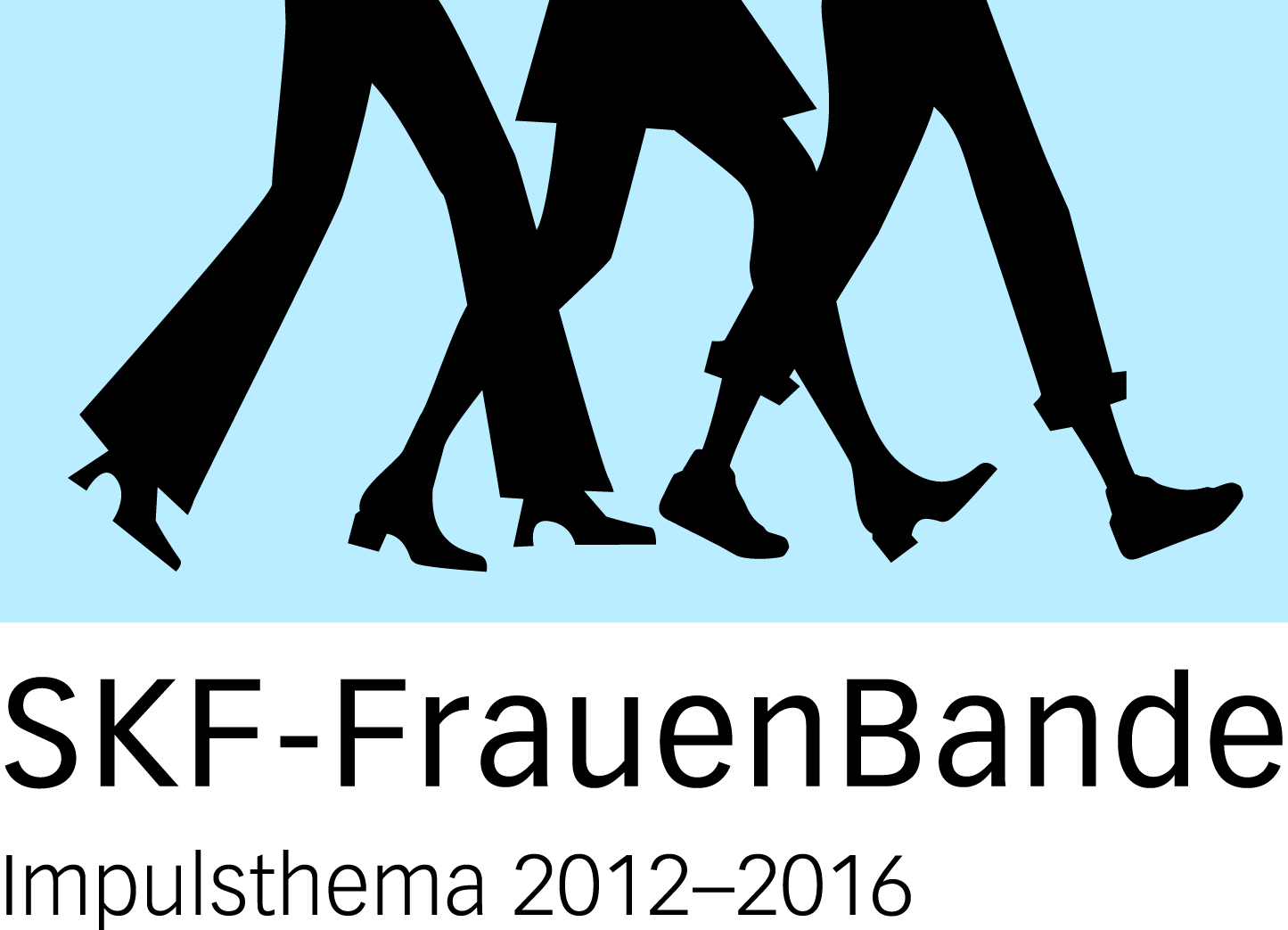 Frauenbande 2.0
Freiwilligenarbeit stärken

In der Schweiz engagieren sich mehr als 40 Prozent der über 15-jährigen Bevölkerung auf verschiedenste Weise freiwillig: Sie organisieren Spielnachmittage für geflüchtete Kinder, pflanzen Hecken für bedrohte Tierarten, reinigen die Uniformen der Blasmusik und vieles mehr.

Etwa 25 Prozent der Bevölkerung leisten solche Freiwilligenarbeit im Rahmen eines Vereins. Menschen, die formelle Freiwilligenarbeit leisten, erbringen einen grossen Beitrag für eine solidarische Gesellschaft.
Frauenbande 2.0
Auf in die Zukunft

Auch in Zukunft wollen SKF-Frauen die Gesellschaft nach ihren eigenen Vorstellungen von einer «guten Gesellschaft» mitgestalten.

Der Impuls «Frauenbande 2.0» soll Möglichkeiten aufzeigen, in welcher Form SKF-Vereine in der Zukunft aufgestellt sein müssen, damit sie ihre wichtige Arbeit fortführen können.
Frauenbande 2.0
Auf in die Zukunft

Dafür benötigt ein Verein ein attraktives Ziel, mit dem sich Mitglieder und Aussenstehende identifizieren, eine klare Botschaft, zeitgemässe Strukturen, Raum für Kreativität und die Einbindung persönlicher Interessen, gemeinsamer Werte, gelebte Gemeinschaft, Unterhaltung sowie ein geschärftes Profil. 

 «Frauenbande 2.0» zeigt neun Wirkungsfelder auf, die die Zukunftsfähigkeit des SKF beeinflussen.
Frauenbande 2.0
Neun Wirkungsfelder

Der neue Impuls bietet SKF-Frauen Möglichkeit de Auseinandersetzung mit Wirkungsfeldern, die kurz- oder langfristig Einfluss auf die Zukunftsfähigkeit unserer Vereine nehmen. 

Die Wirkungsfelder umfassen
was uns verbindet
was unsere Frauenbande stärkt
was unsere gemeinsame Identität ist
wie wir diese Identität inszenieren
welchen Herausforderungen wir uns stellen müssen
wie wir auch in Zukunft sinnstiftende Freiwilligenarbeit leisten
welche Möglichkeiten wir haben, um im Gespräch zu bleiben
Frauenbande 2.0
Was braucht das Frauennetzwerk SKF, um in zehn Jahren attraktiv sein? 

Gesellschaftliche Relevanz des SKF
Institutionelle Rahmenbedingungen der Freiwilligenarbeit
Das verflixte «K»(atholische)
Themen und Vereinsaktivitäten
Von der Identität zu Community
Digitale Transformation
Neue Strukturen für Freiwilligenarbeit
Ressourcen
Neue Formen der Zusammenarbeit im Vorstand
Frauenbande 2.0
Beschrieb der neun Wirkungsfelder auf www.frauenbund.ch
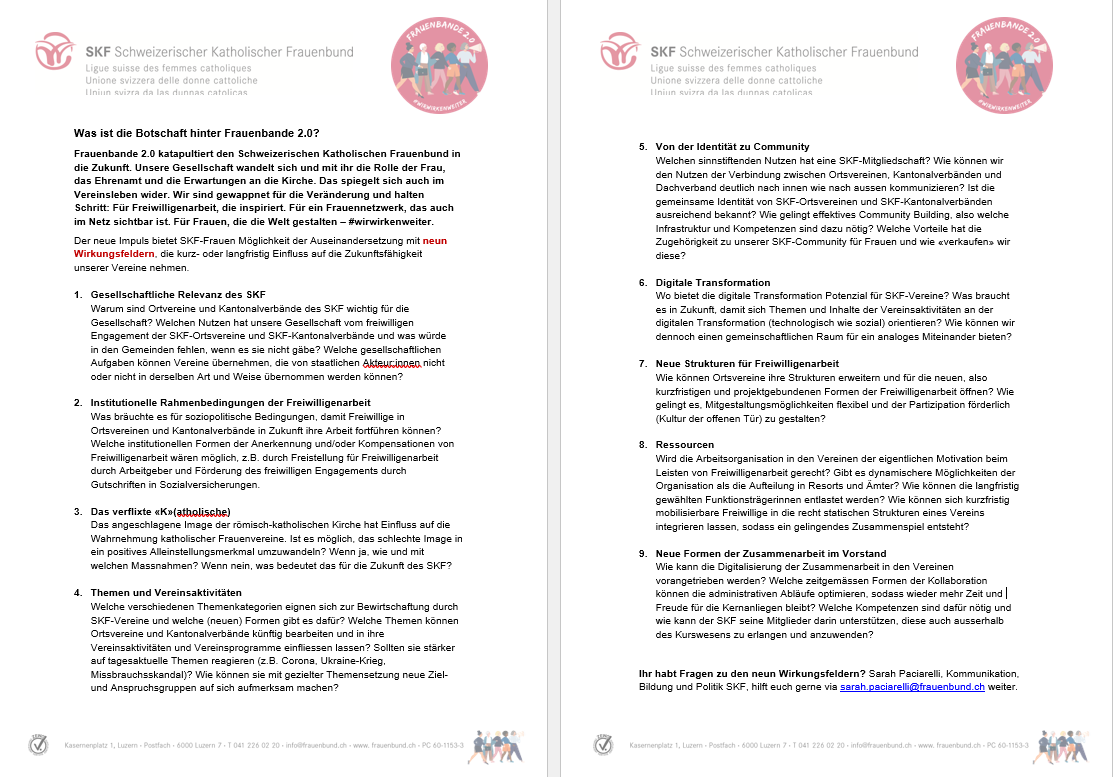 Frauenbande 2.0
Botschaft des neuen Impulses
zur Verwendung für euch in euren Publikationen, auf Websites und in den Sozialen Medien

Frauenbande 2.0 katapultiert den Schweizerischen Katholischen Frauenbund in die Zukunft. Unsere Gesellschaft wandelt sich und mit ihr die Rolle der Frau, das Ehrenamt und das Verständnis von Kirche. Das spiegelt sich auch im Vereinsleben wider. Wir sind gewappnet für die Veränderung und halten Schritt: Für Freiwilligenarbeit, die inspiriert. Für ein Frauennetzwerk, das auch im Netz sichtbar ist. Für Frauen, die die Welt gestalten – #wirwirkenweiter.
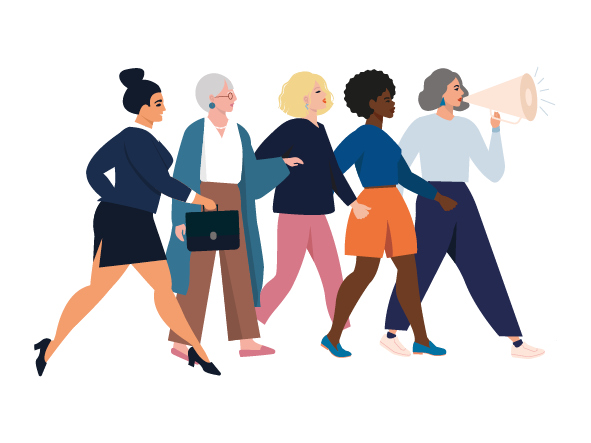 Frauenbande 2.0
Was bedeutet 2.0?

Das Miteinander der FrauenBande führt in die Zukunft. Dafür steht das «2.0» im Namen

Das «2.0» verdeutlicht, dass es ein Update gegeben hat.
Früher bei Versionierung von Softwareprodukten.
Heute bei grossen, systemischen Updates.

Im Web 2.0 sind die User:innen nicht nur passives Publikum, das Informationen konsumiert, sondern gestalten aktiv mit, indem sie eigene Inhalte erstellen, Informationen teilen und neue Netzwerke erschaffen.
Frauenbande 2.0
Start und Ende des neuen Impulses


Die Auftaktaktion am 24. September 2022 diente der Vorabinformation. So haben Ortsvereine und Kantonalverbände neun Monate lang Zeit, um sich mit dem neuen Impuls vertraut zu machen und ihre Mitglieder zu informieren.

Der Impuls «Frauenbande 2.0» startet am 17. Juni 2023 mit einer grossen Impulstagung an der Paulus Akademie in Zürich.

Der Impuls «Frauenbande 2.0» endet im Juni 2026.
Frauenbande 2.0
Meilensteine und Zeitplan
Auftaktaktion 24. September 2022
Umfrage Workshops Oktober 2022
Bekanntgabe Ateliers Februar 2023
Einladung Impulstagung April 2023
Anlass I, Impulstagung am 17. Juni 2023
Anlass II 14. September 2024
Anlass III 2025
Anlass IV (Finale) 2026
Frauenbande 2.0
Materialien für Vereine

Das Team Bildung SKF stattet Ortsvereine und Kantonalverbände mit einem Material Kit aus, sodass sie ihre Mitglieder zum Mitmachen begeistern. Mehr auf www.frauenbund.ch/frauenbandezweipunktnull 

 Ihr seid Multiplikatorinnen! 
 Wir unterstützen euch bei dieser Aufgabe!
Frauenbande 2.0
Materialien für Vereine

Im Material Kit auf der SKF-Website sind enthalten

Visuals, also Logo und Signet
PowerPoint-Präsentation inkl. Botschaft
Video, via vimeo.com zum Download
Beschrieb der neun Wirkungsfelder
Diskussionsleitfaden
Zeitstrahl, als .jpeg und .png
Frauenbande 2.0
Visuals
Logo und Signet
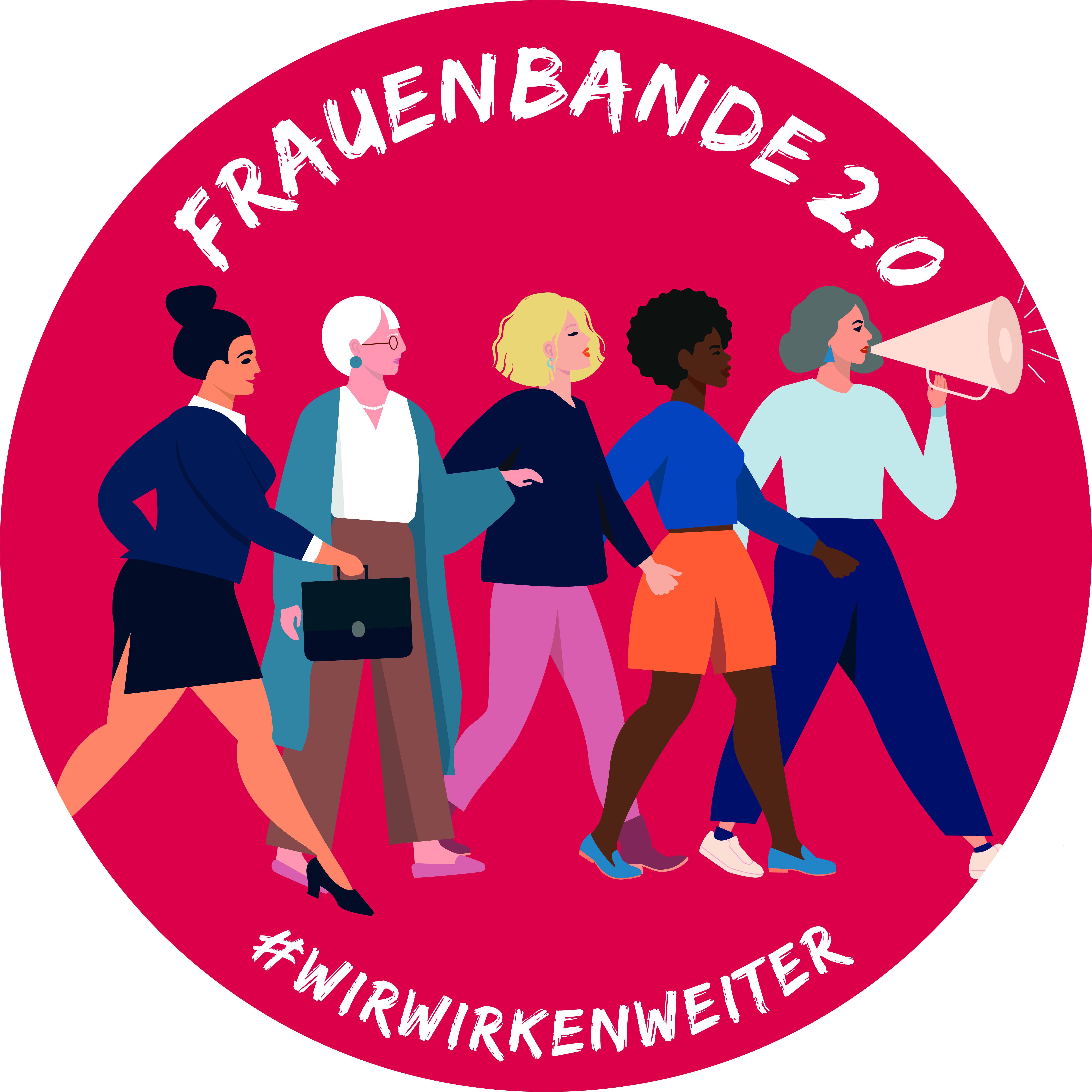 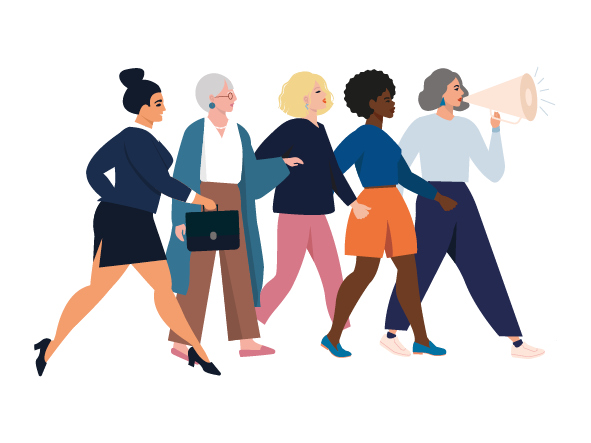 Frauenbande 2.0
PowerPoint-Präsentation
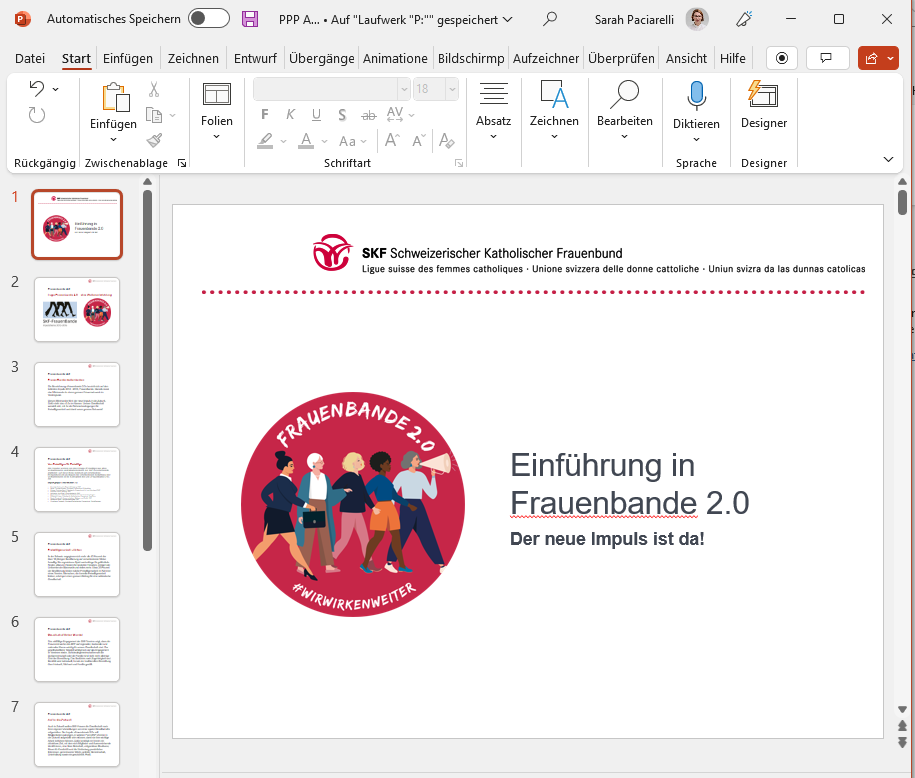 Frauenbande 2.0
Botschaft des neuen Impulses
zur Verwendung für euch in euren Publikationen, auf Websites und in den Sozialen Medien

Frauenbande 2.0 katapultiert den Schweizerischen Katholischen Frauenbund in die Zukunft. Unsere Gesellschaft wandelt sich und mit ihr die Rolle der Frau, das Ehrenamt und die Erwartungen an die Kirche. Das spiegelt sich auch im Vereinsleben wider. Wir sind gewappnet für die Veränderung und halten Schritt: Für Freiwilligenarbeit, die inspiriert. Für ein Frauennetzwerk, das auch im Netz sichtbar ist. Für Frauen, die die Welt gestalten – #wirwirkenweiter.
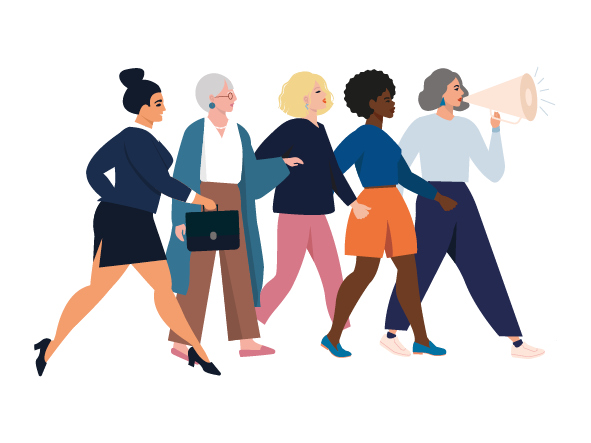 Frauenbande 2.0
Video
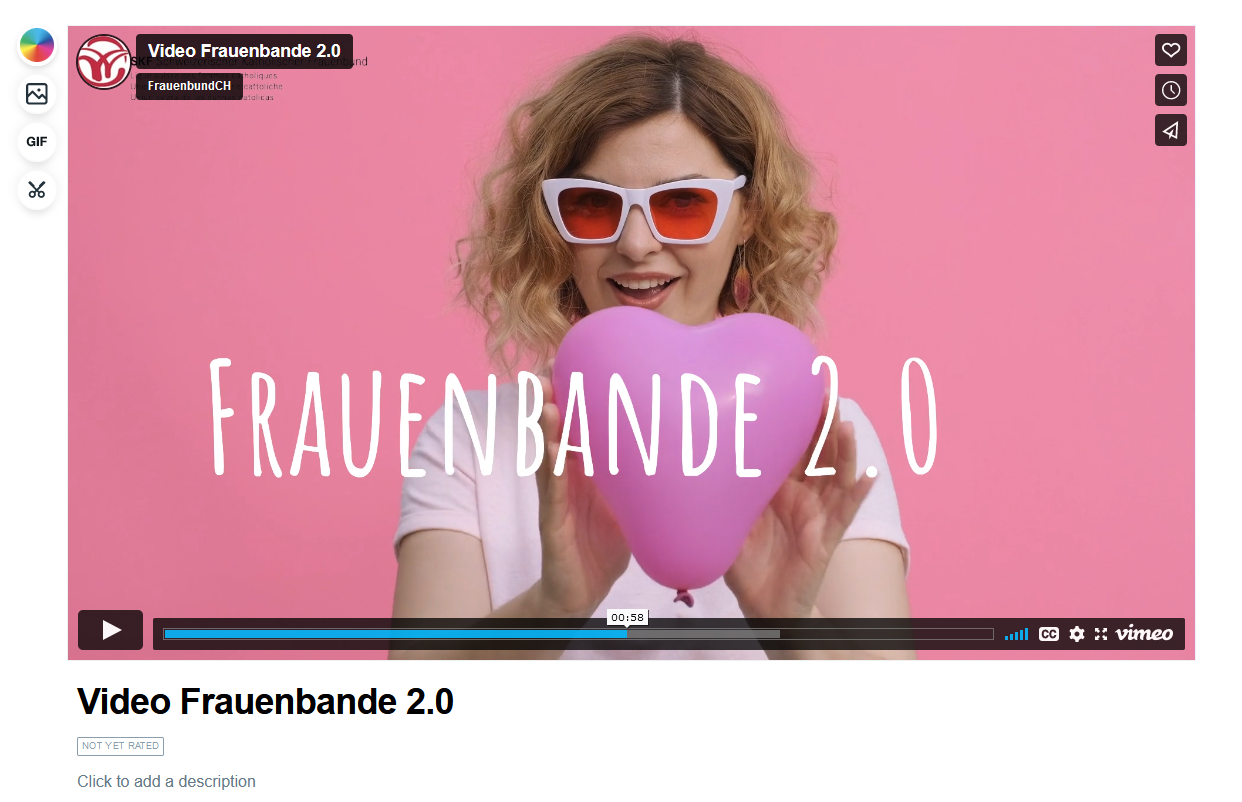 Frauenbande 2.0
Beschrieb der neun Wirkungsfelder
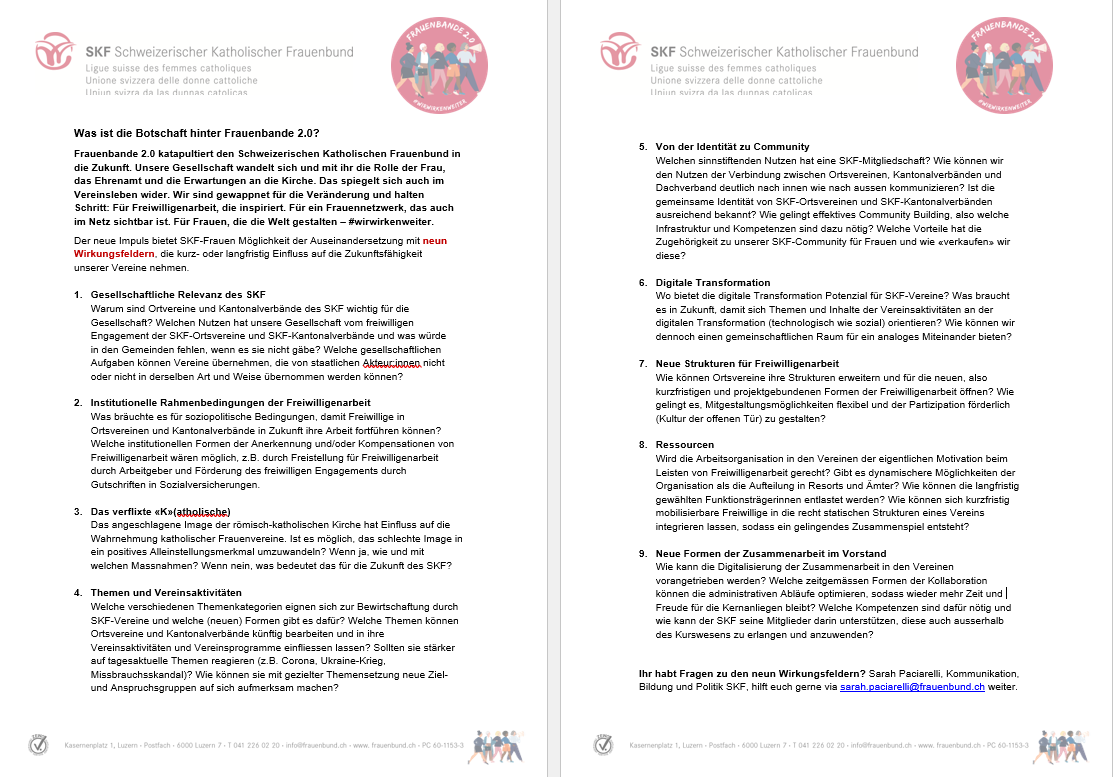 Frauenbande 2.0
Diskussionsleitfaden
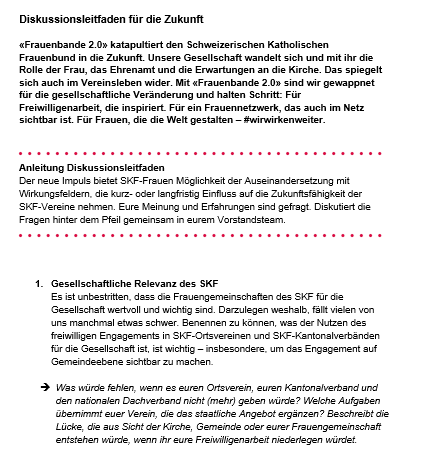 Frauenbande 2.0
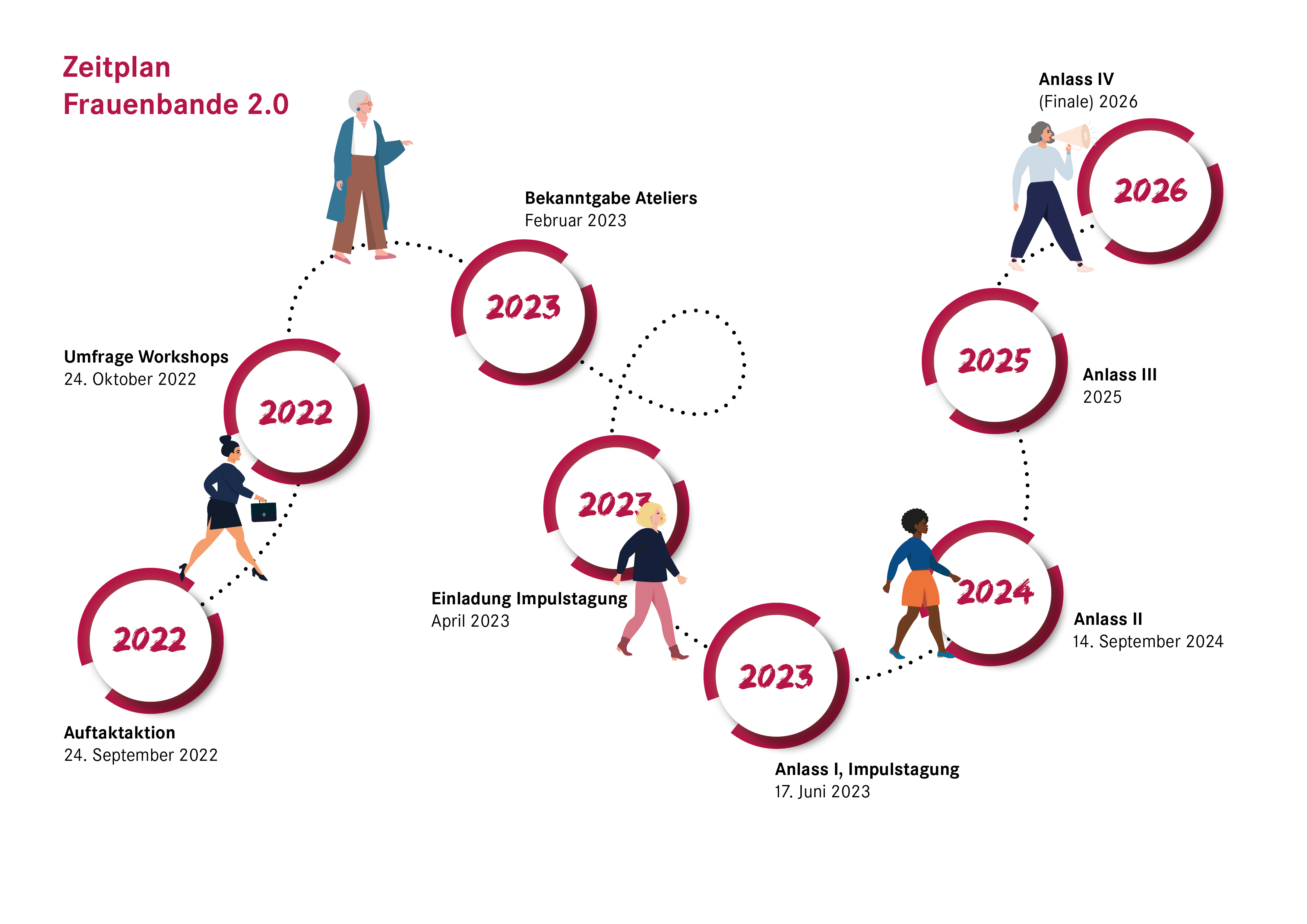 Fragen?
Claudia Legler steht euch gerne zur Verfügung.
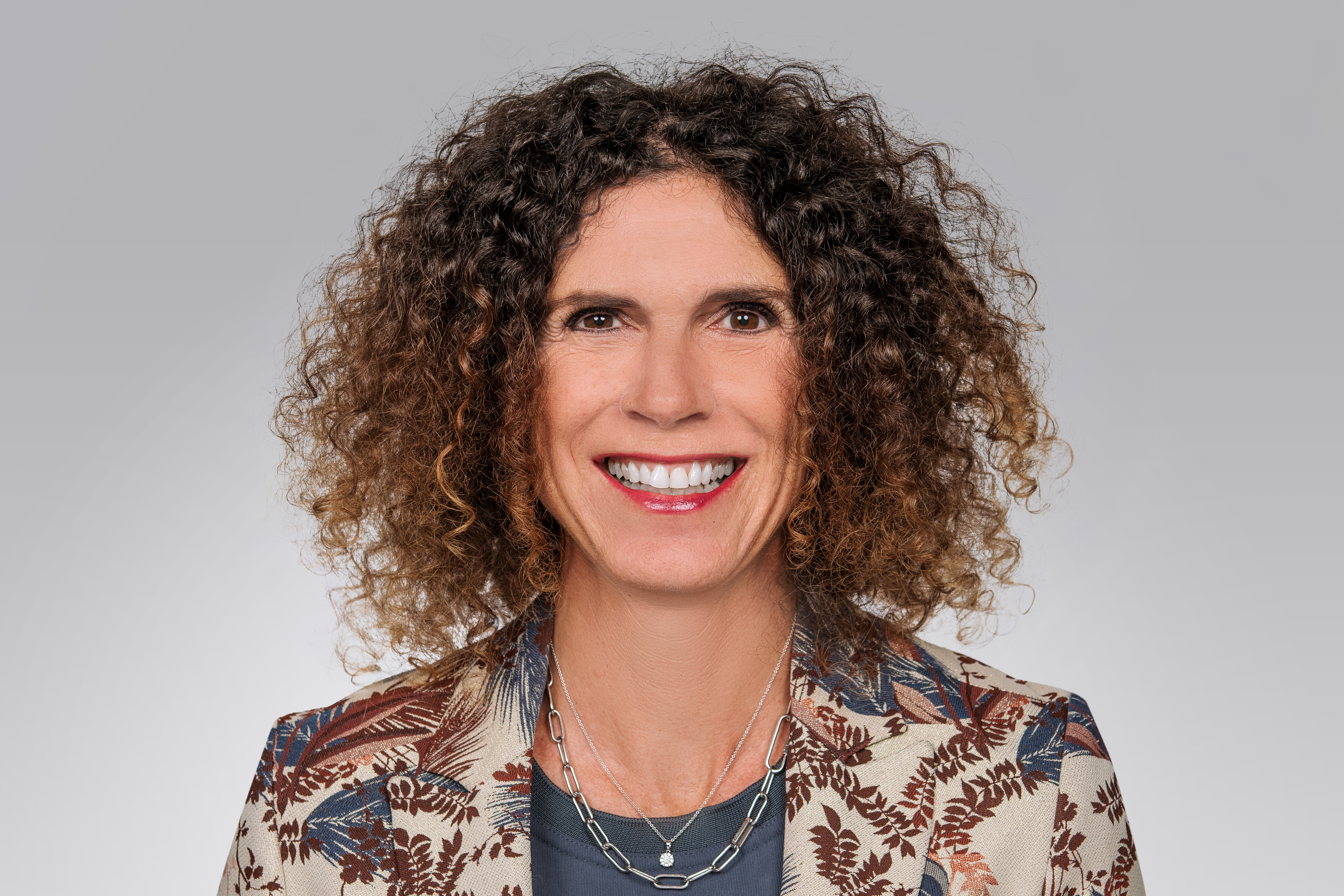 Claudia Legler
Bildung SKF
Schweizerischer Katholischer Frauenbund SKF
+41 (0)41 226 02 24 direkt 
claudia.legler@frauenbund.ch
Frauenbande 2.0
Vielen Dank für eure Aufmerksamkeit!
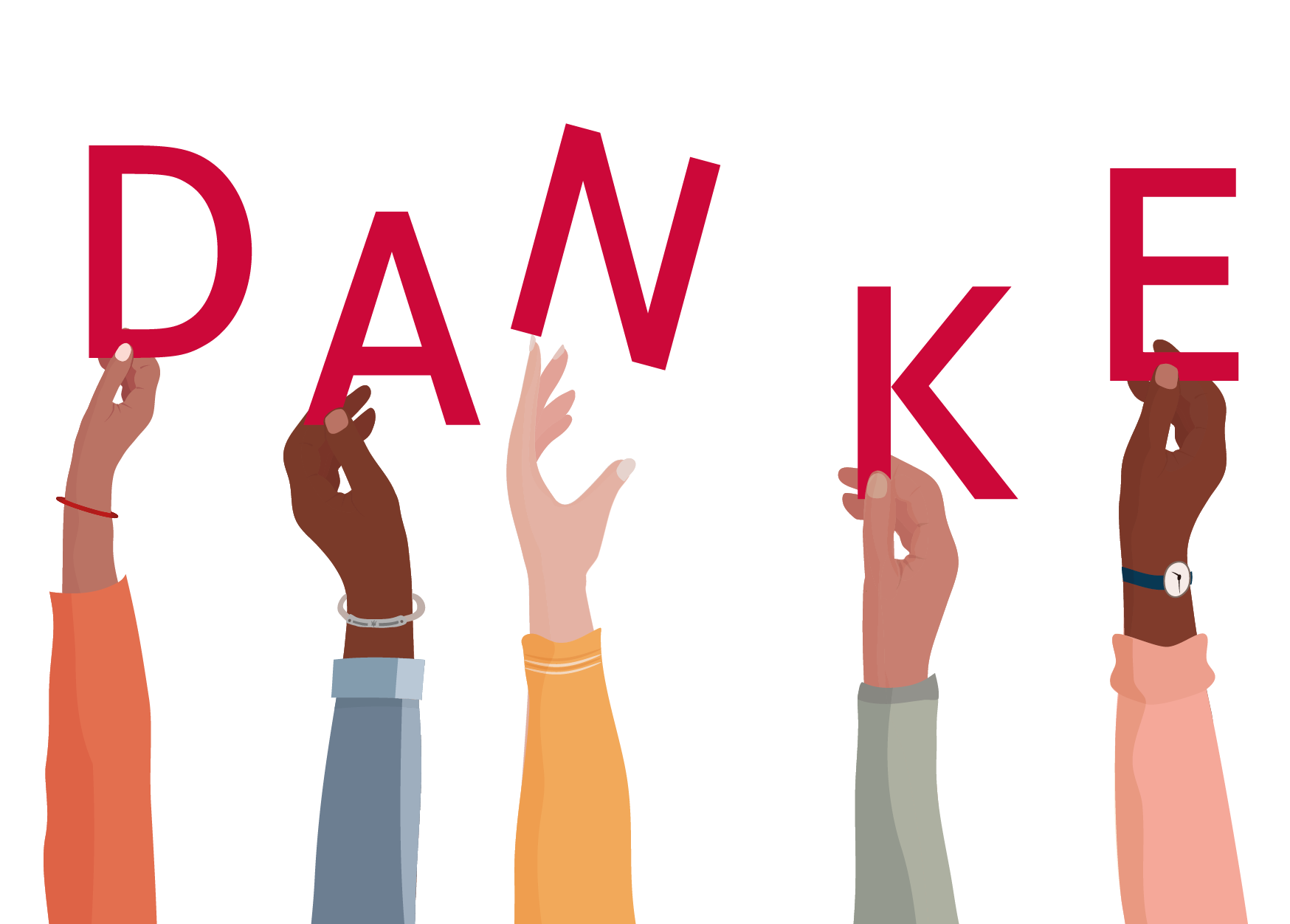